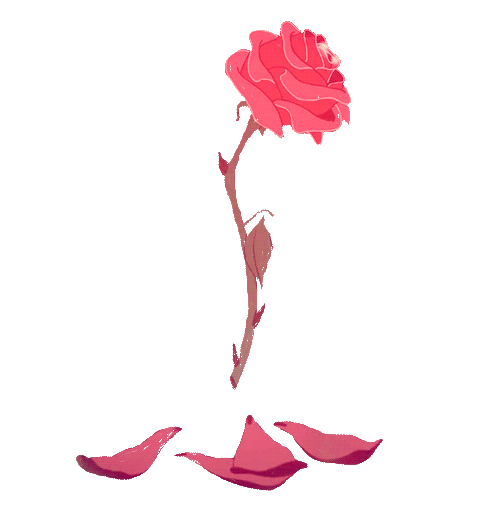 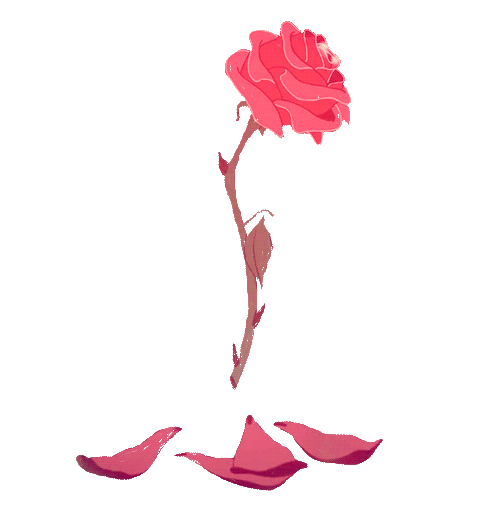 আজকের ক্লাসে তোমাদের
স্বাগতম
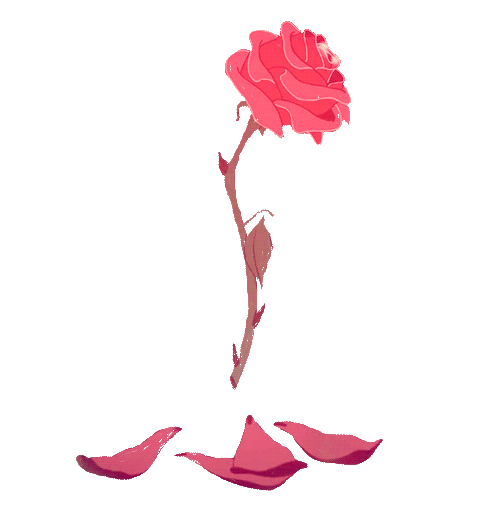 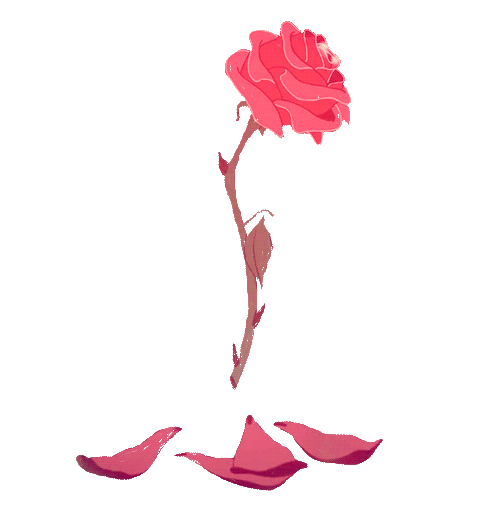 শিক্ষক পরিচিতি
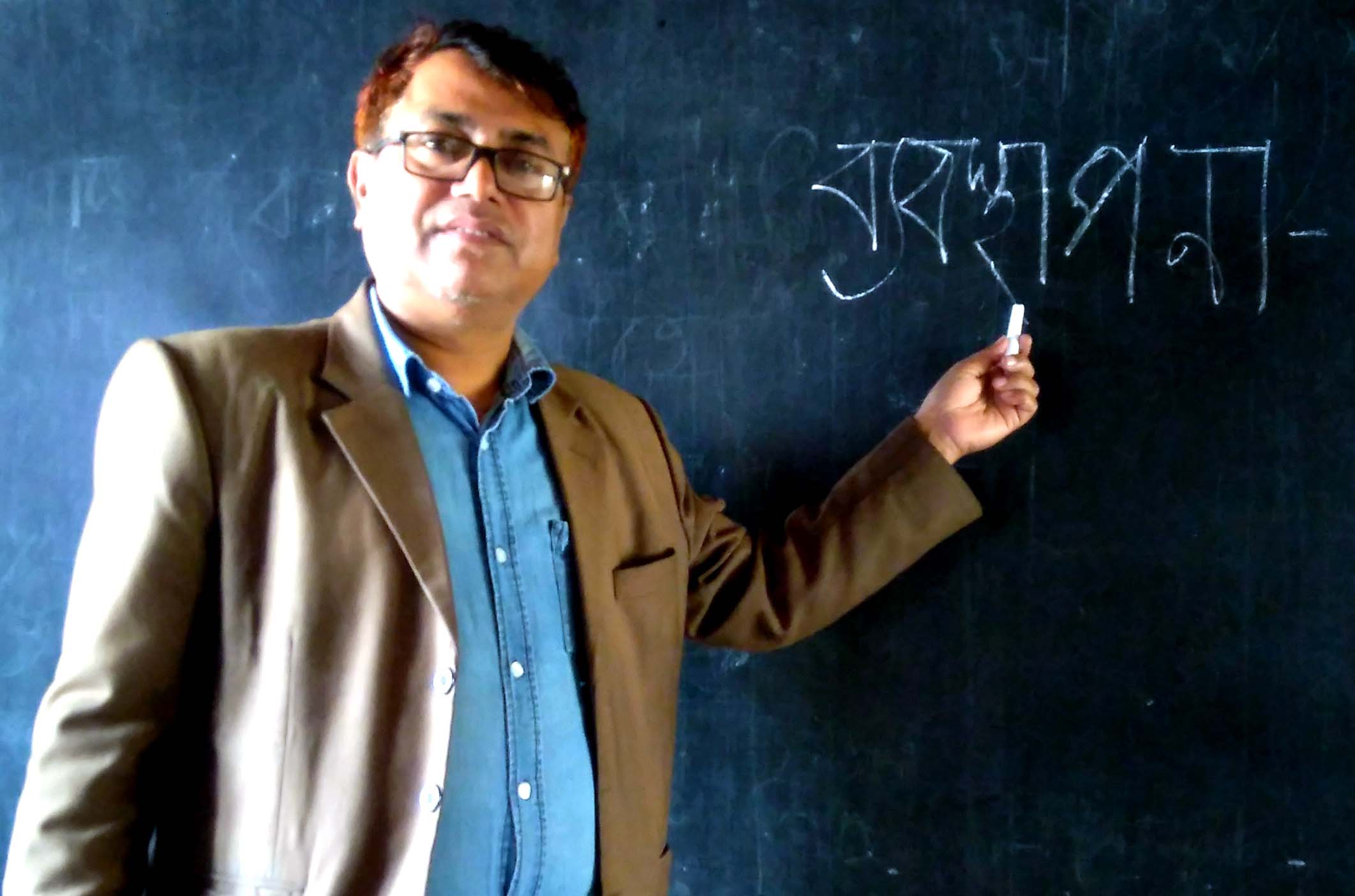 মোঃ তোফায়েল হোসেন
প্রভাষক, ব্যবস্থাপনা
সান্তাহার টেকনিক্যাল এন্ড বিজনেস ম্যানেজমেন্ট কলেজ
Email:-  litonnenews70@gmail.com
ছবি টি  মনোযোগ সহকারে দেখ-
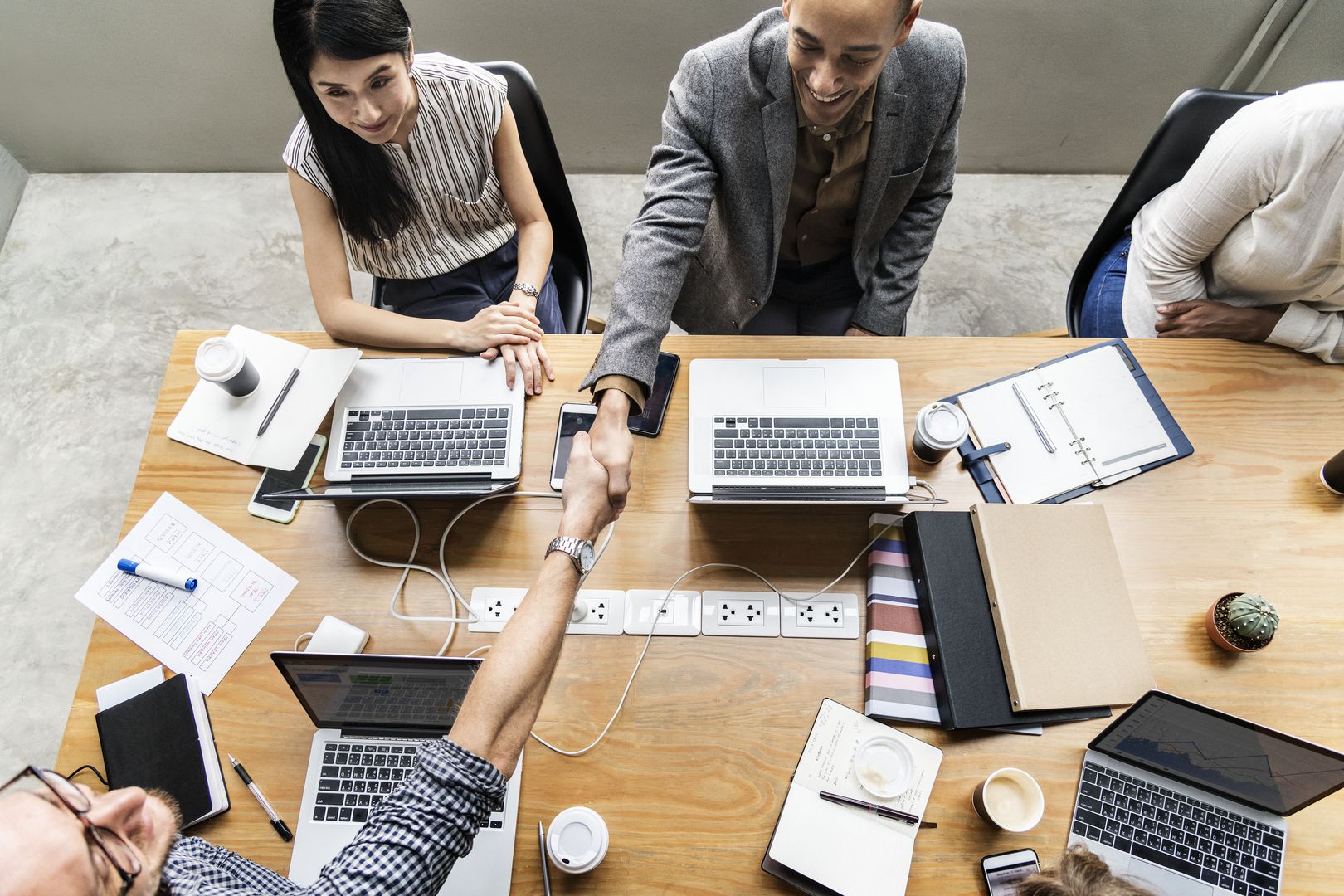 Managerial Work
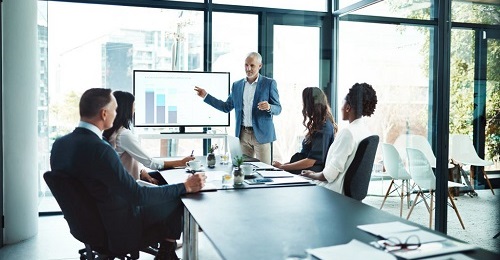 Managerial Work
আজকের পাঠঃ  ব্যবস্থাপনার মৌলিক ধারনা
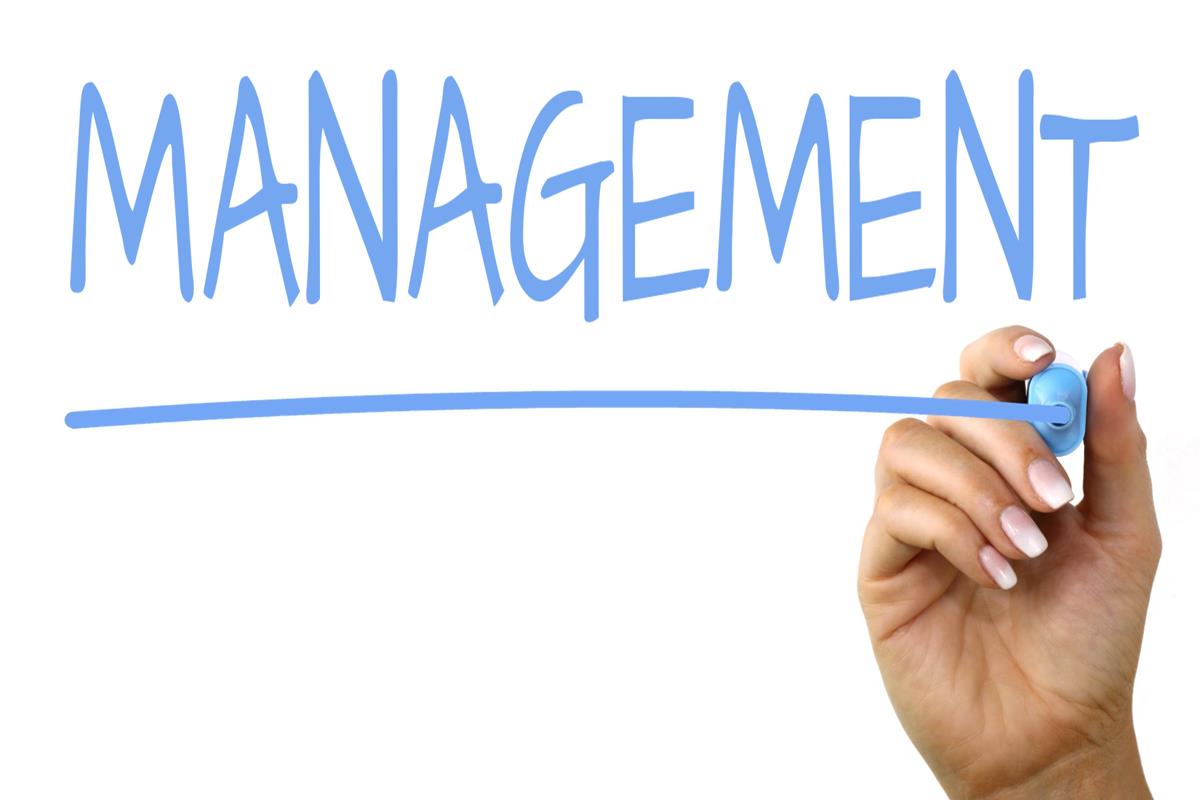 শিখনফল
এ পাঠ শেষে শিক্ষার্থীরা…
১। ব্যবস্থাপনা কি তা বলতে পারবে
২। ব্যবস্থাপনার বৈশিষ্ট্য বর্ণনা করতে পারবে
৩। ব্যবস্থাপনার কার্যাবলি ব্যাখ্যা করতে পারবে
ব্যবস্থাপনা
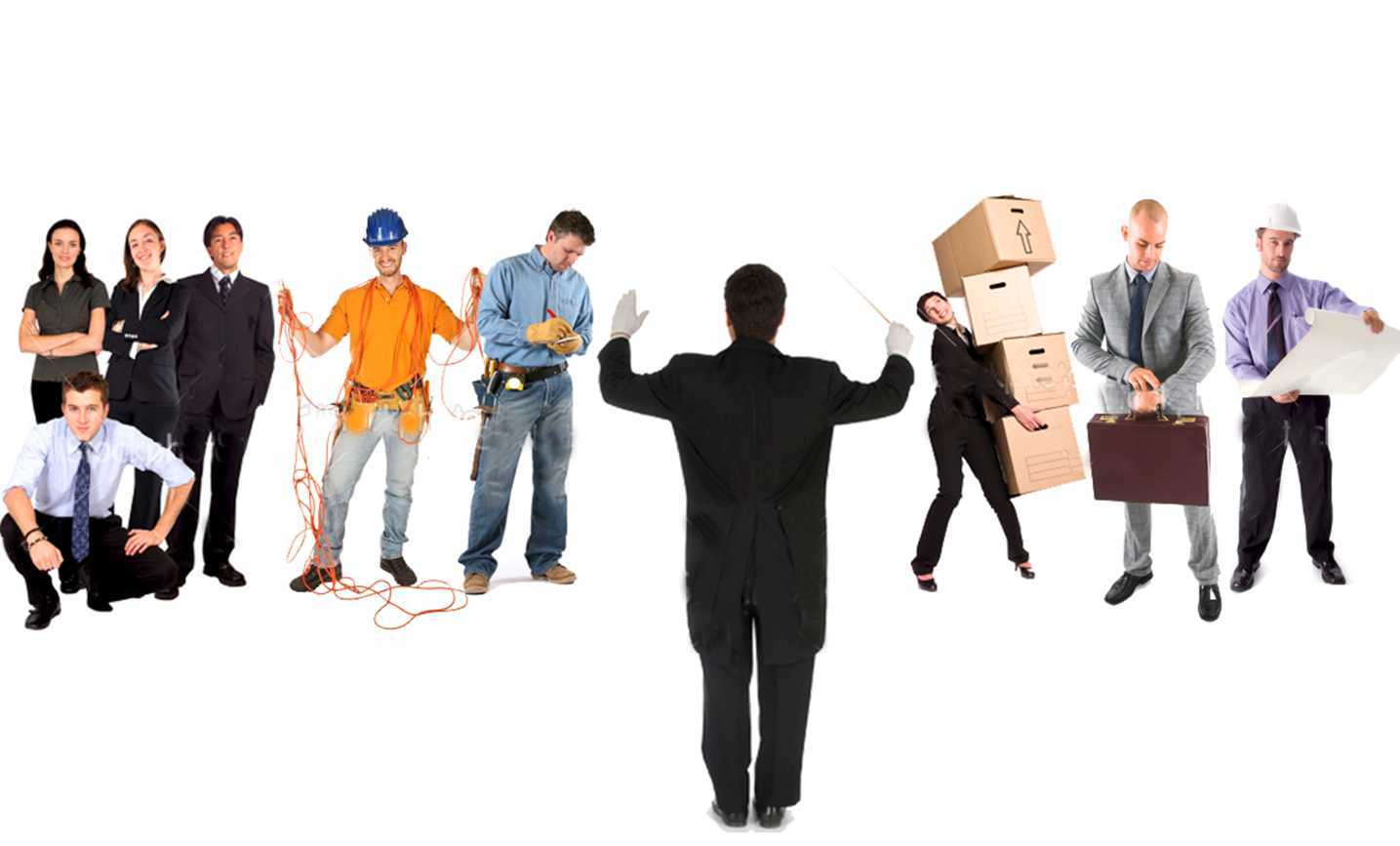 হেনরি ফেওল - এর মতে
ব্যবস্থাপনার ধারনা
ব্যবস্থাপনা কতকগুলো কার্যপ্রক্রিয়ার সমষ্টি। নির্ধারিত লক্ষ্য অর্জনে এটি বিভিন্ন মানবীয় ও অমানবীয় উপাদান সমন্বিত করে। সফলতার সাথে প্রাতিষ্টানিক লক্ষ্য অর্জনে এটি পরিকল্পনা প্রনয়ন ও বাস্তবায়ন করে। মূলত প্রতিষ্টান পরিচালনায় প্রয়োজনীয় 6M বা Men, Machine, Materials, Money, Market, Method প্রভৃতি উপকরনের সঠিক ব্যবহারের মাধ্যমে লক্ষ্য অর্জন করাই হলো ব্যবস্থাপনা। পরিবারিক, সামাজিক তথা রাষ্ট্রীয় পর্যায়ে উন্নতি নিশ্চিত করতে সঠিক ব্যবস্থাপনার বিকল্প নেই। দক্ষ ব্যবস্থাপনা নিশ্চিত করতে না পারলে উন্নতি অসম্ভব।
ব্যবস্থাপনার ত্রিভূজ আকৃতির স্তরবিন্যাস
নিম্ন পর্যায়ের ব্যবস্থাপনা
উচ্চ পর্যায়ের ব্যবস্থাপনা
মধ্যম পর্যায়ের ব্যবস্থাপনা
ব্যবস্থাপনার বৈশিষ্ট্য
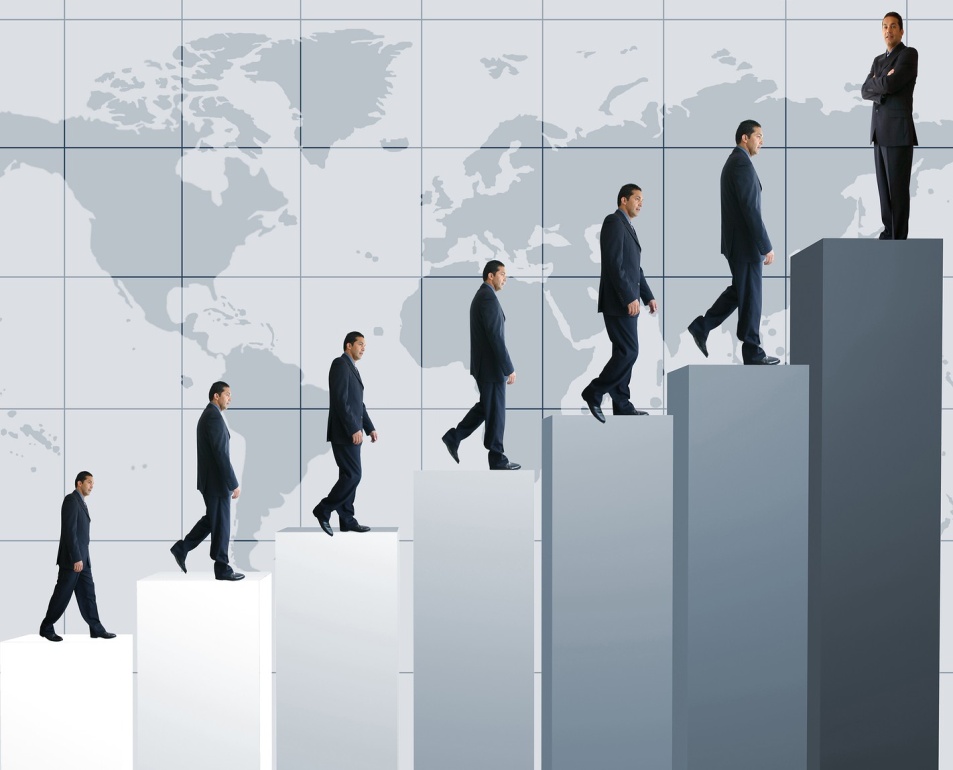 নিয়ন্ত্রণ
সমন্বয়সাধন
প্রেষণা
নির্দেশনা
কর্মীসংস্থান
কতকগুলো কাজের ধারাবাহিক প্রক্রিয়া
সংগঠন
পরিকল্পনা
পরিকল্পনা
নিয়ন্ত্রণ
সংগঠন
ব্যবস্থাপনার কার্যাবলি/ব্যবস্থাপনা চক্র
কর্মীসংস্থান
সমন্বয়সাধন
প্রেষণাদান
নির্দেশনাদান
পরিকল্পনা
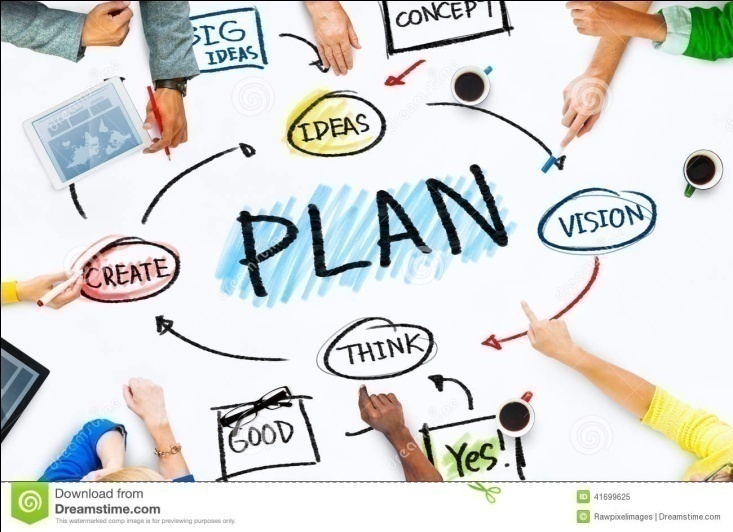 সংগঠন
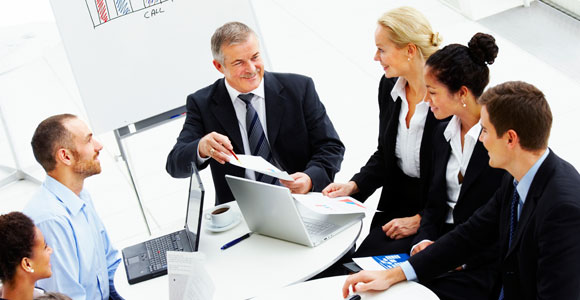 কর্মীদের মধ্যে দায়িত্ব ও ক্ষমতা বণ্টন এবং আন্তঃসম্পর্ক তৈরির কার্যাবলি
কর্মীসংস্থান
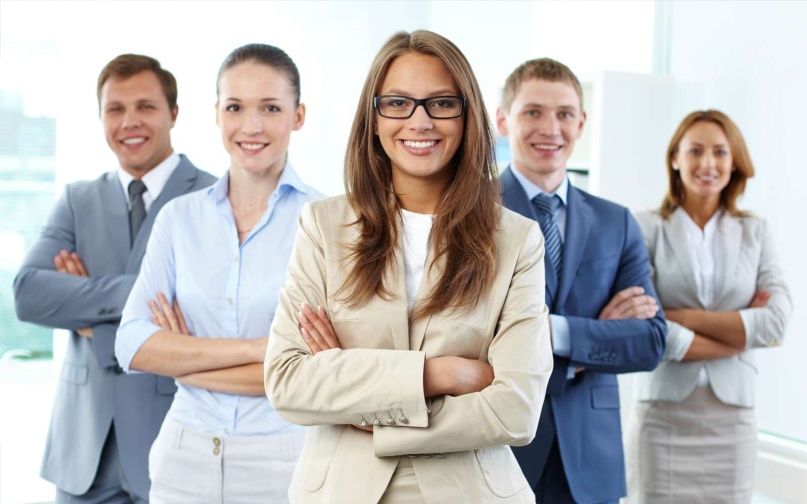 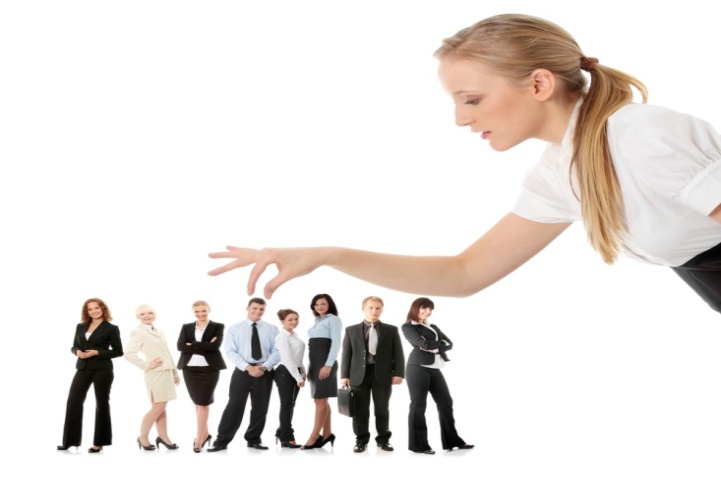 কর্মী নির্বাচন
কর্মী সংগ্রহ
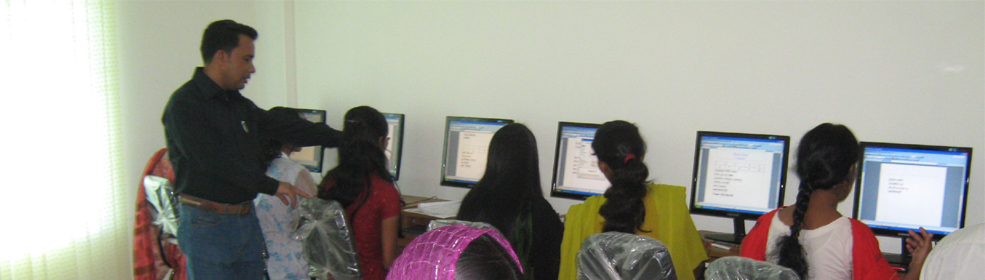 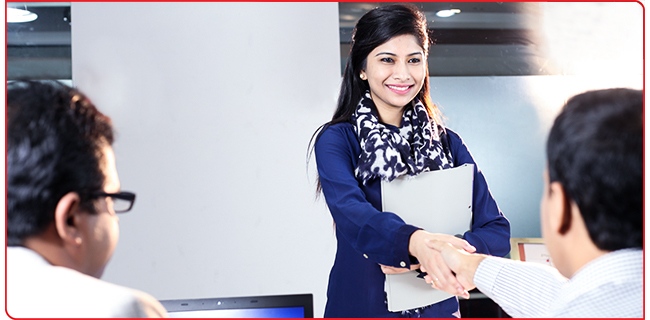 কর্মী নিয়োগ
প্রশিক্ষণ
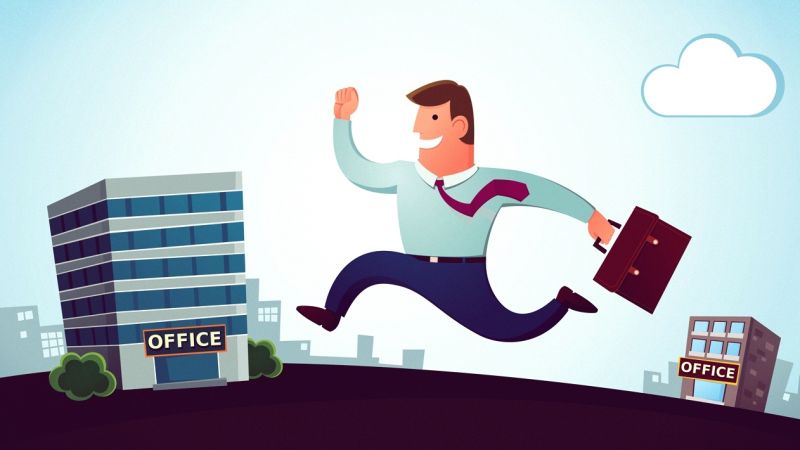 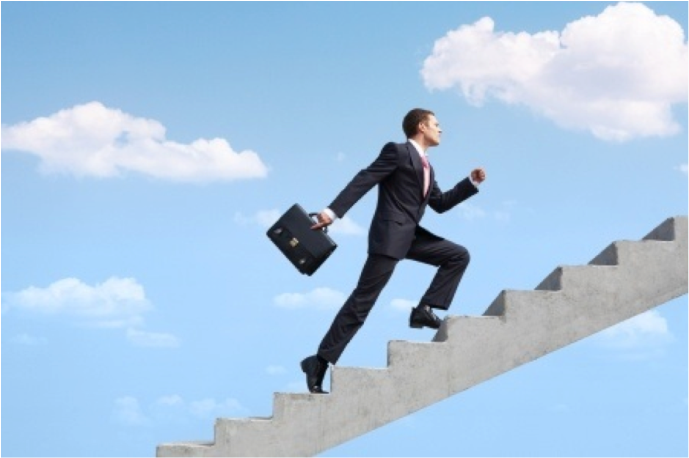 বদলি
পদোন্নতি
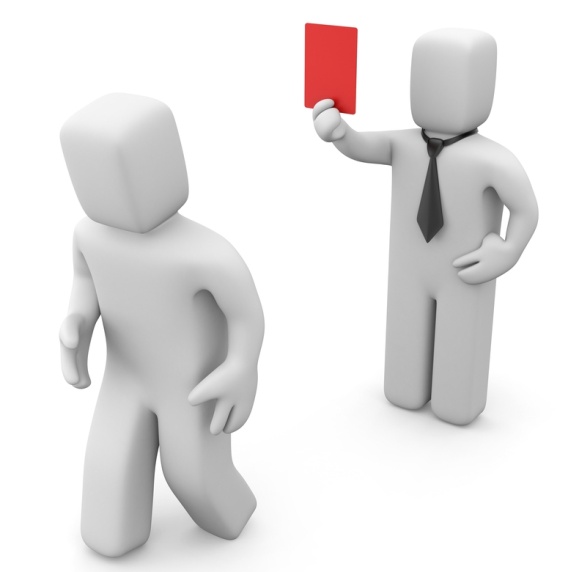 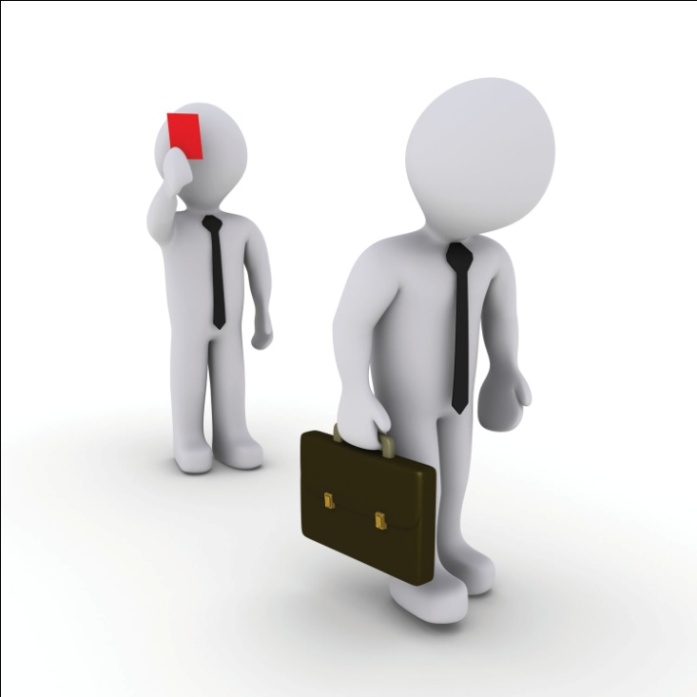 ছাঁটাই
নির্দেশনা
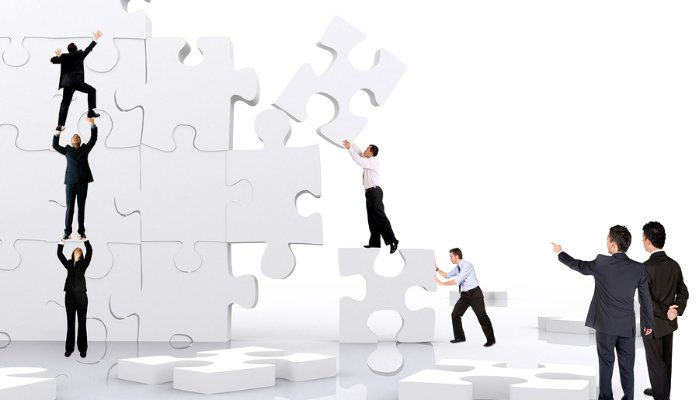 কোন কাজ কখন, কীভাবে সম্পন্ন করতে হবে তার নির্দেশনা প্রদান
প্রেষণাদান
কর্মীকে কাজের প্রতি আগ্রহী ও উৎসাহী করার প্রক্রিয়া
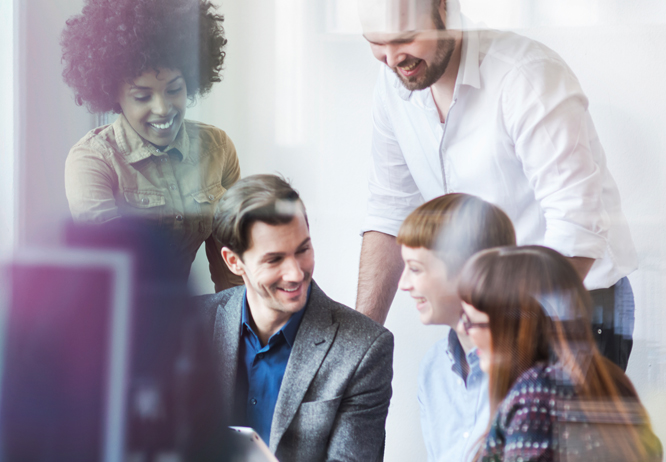 সমন্বয় সাধন
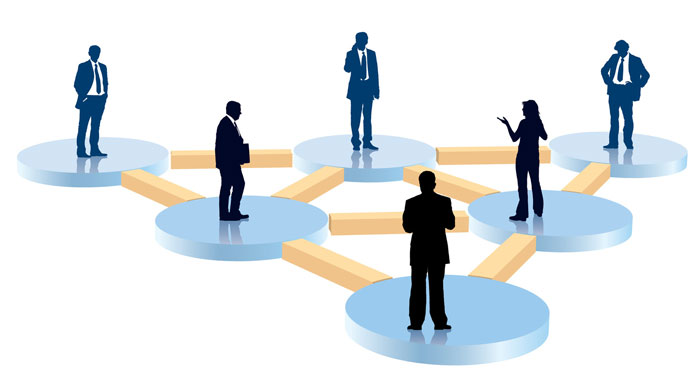 সংগঠনের কর্মী, বিভিন্ন বিভাগ ও উপবিভাগের মধ্যে কার্যকর যোগাযোগ স্থাপন
নিয়ন্ত্রণ
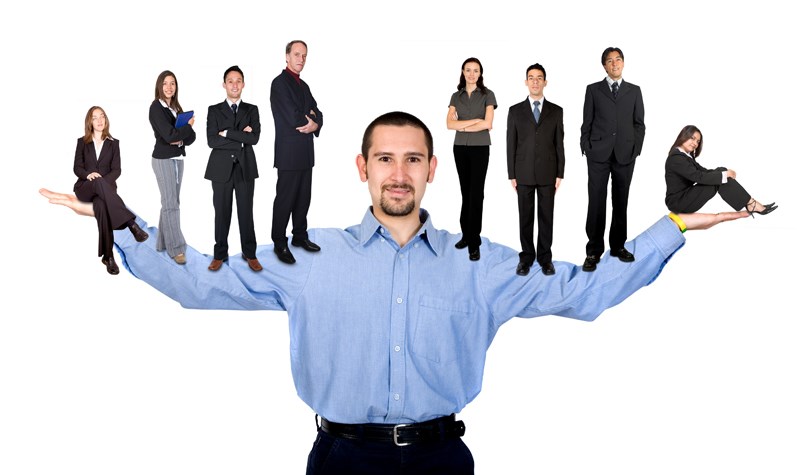 যাবতীয় কার্যাবলি সম্পাদিত হচ্ছে কিনা তা তদারকি করা, ত্রুটি-বিচ্যুতি নির্ণয় করা এবং প্রয়োজনে সংশোধনমূলক ব্যবস্থা গ্রহণ করার সার্বিক প্রক্রিয়া
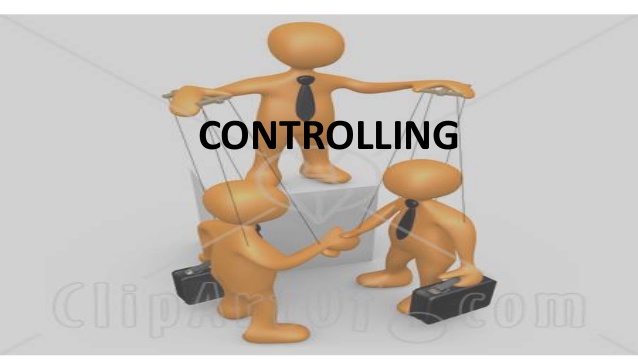 দলগত কাজ
কী উপায়ে ব্যবস্থাপনা কার্যাবলি পরিচালনা করলে প্রতিষ্ঠানের সফলতা অর্জন করা সম্ভব? ব্যাখ্যা কর।
মূল্যায়ন
১। ব্যবস্থাপনা কী?
2। ব্যবস্থাপনার কাজ কী কী?
3। পরিকল্পনা কী?
4। কর্মীসংস্থানের মধ্যে কোন কোন কাজ অন্তর্ভুক্ত?
বাড়ির কাজ
“ব্যবস্থাপনা হলো কতকগুলো কাজের ধারাবাহিক প্রক্রিয়া”-ব্যাখ্যা কর।
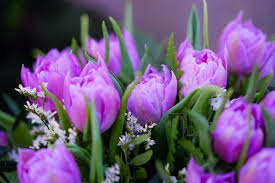 ধন্যবাদ